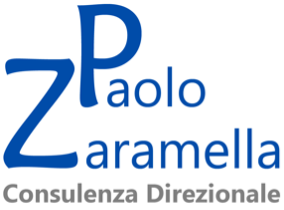 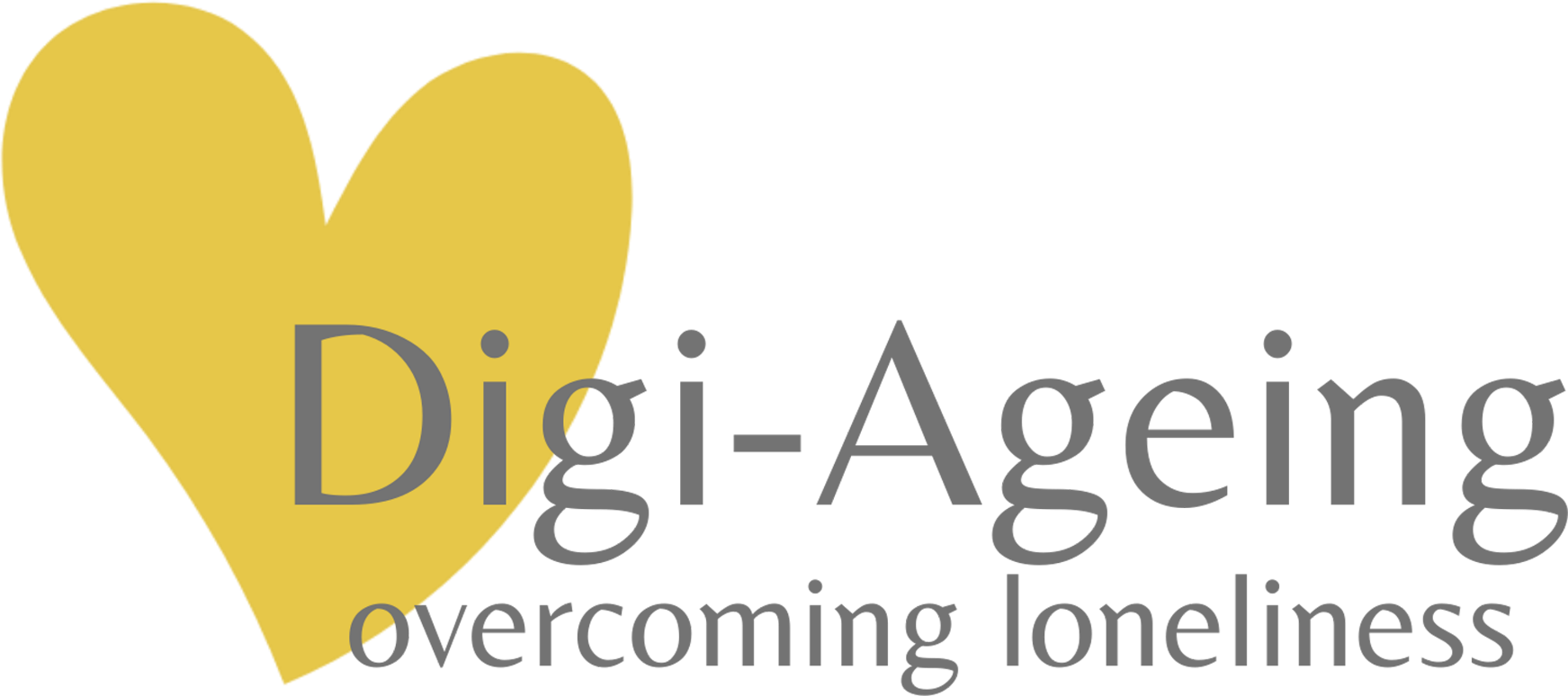 Carte della dimensione del rischio
Il supporto della Commissione Europea per la produzione di questa pubblicazione non costituisce un'approvazione dei contenuti che riflette le opinioni
solo degli autori, e la Commissione non può essere ritenuta responsabile dell'uso che potrà essere fatto delle informazioni ivi contenute.
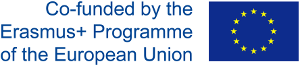 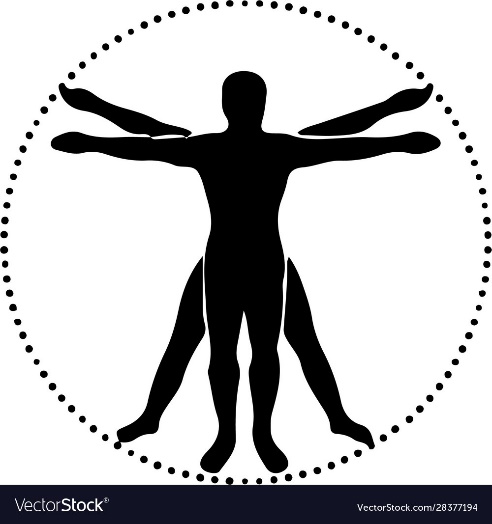 DIMENSIONE
Salute fisica
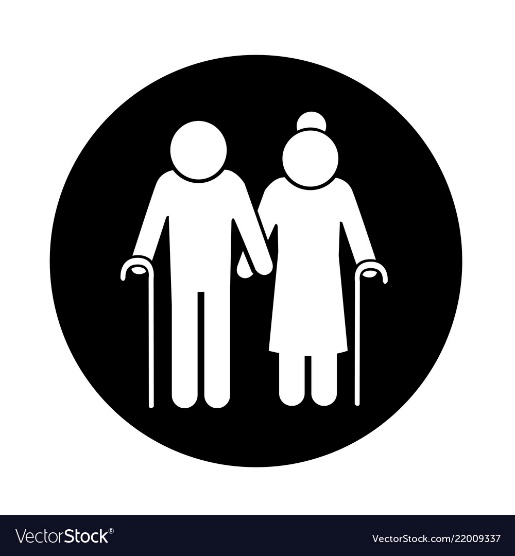 DIMENSIONE
Sindromi geriatriche
& menomazioni
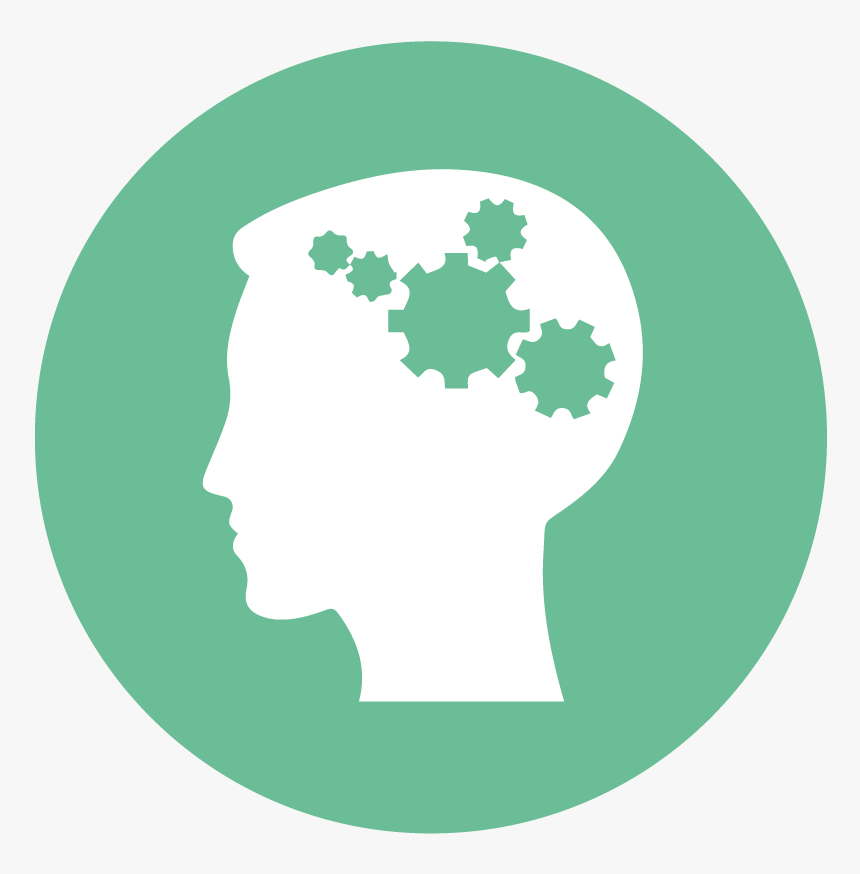 DIMENSIONE
Psicologia, psichiatria e cognizione
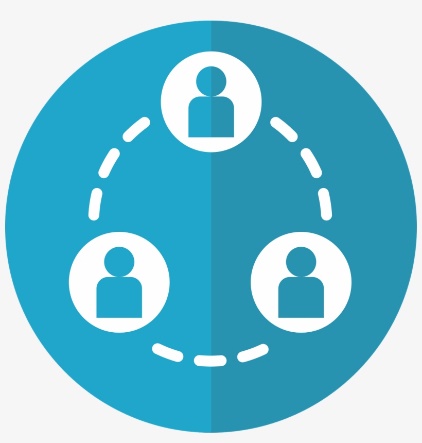 DIMENSIONE
Salute Sociale
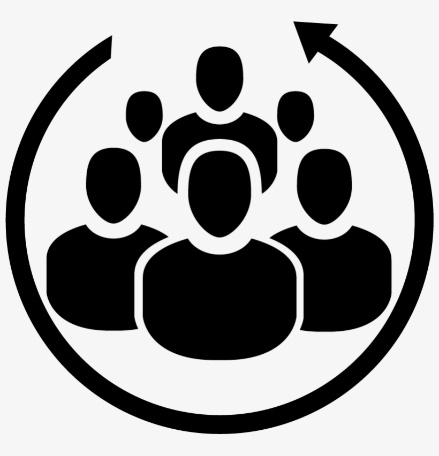 DIMENSIONE
Ambiente
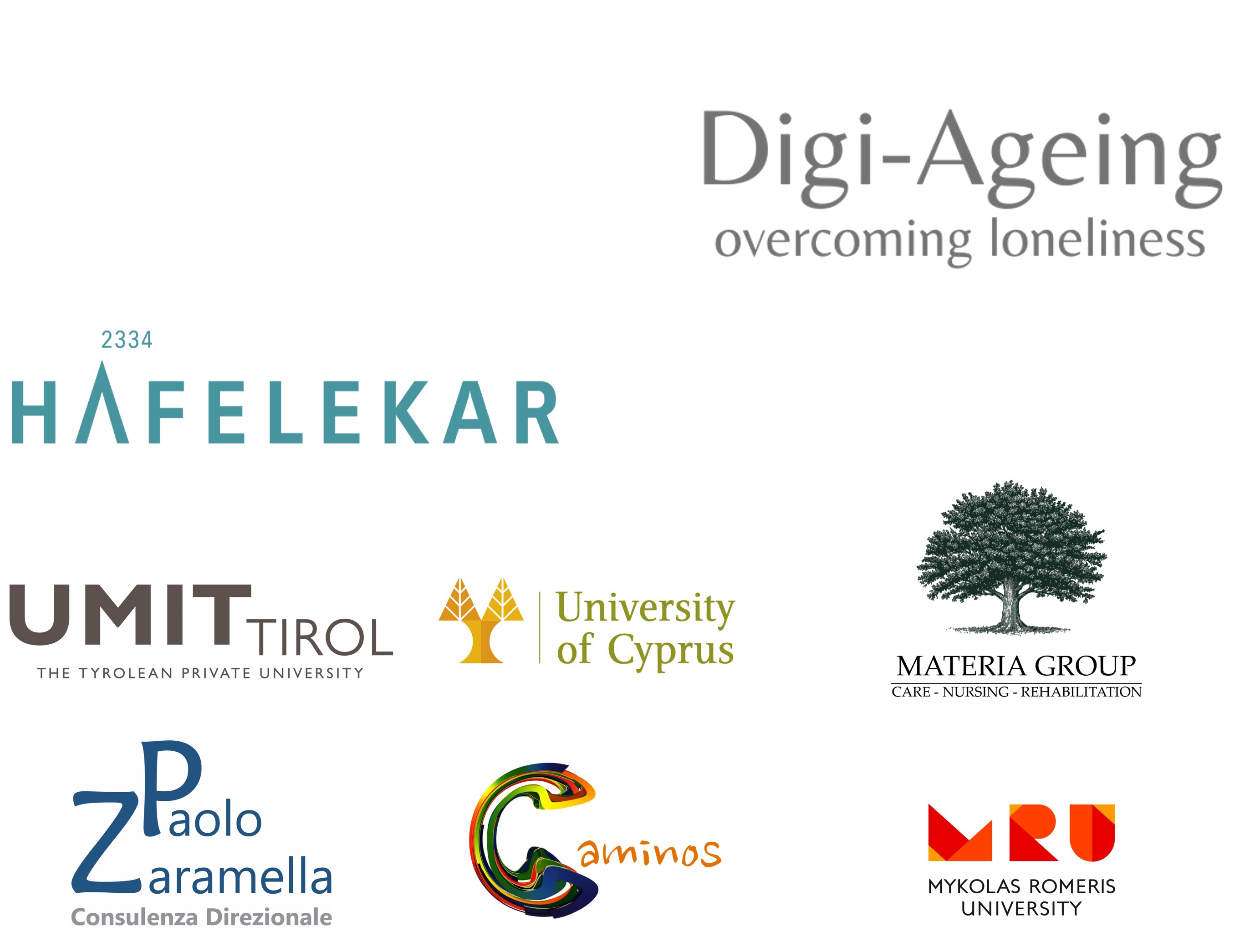 TITOLO
DIGI-AGEING – vincere la solitudine
 
ID PROGETTO
2020-1- AT01 - KA202 -078084    
 
PROGRAMMA
Partenariati strategici 
 
DATA DI INIZIO 01-10-2020
DURATA 34 mesi
 
  
COORDINAMENTO ORGANIZZAZIONE
Hafelekar Unternehmensberatung
Schober GmbH
www.hafelekar.at
 
ORGANIZZAZIONI PARTNER
UMIT GmbH
www.umit-tirol.at 
 
Università di Cipro
www.ucy.ac.cy
 
AGECARE (CIPRO) LTD
www.materia.com.cy 

Consulenza Direzionale                                                                                          di Paolo Zaramella
Asociación Caminos www.asoccaminos.org
Mykolas Romerio Universitetas                                                        www.mruni.eu

PAESI PARTECIPANTI                                                      AT / CY / IT / ES / LT
Il supporto della Commissione Europea per la produzione di questa pubblicazione non costituisce un avallo del contenuto che riflette solo il punto di vista degli autori, e la Commissione non può essere ritenuta responsabile per qualsiasi uso che può essere fatto delle informazioni ivi contenute.
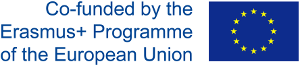